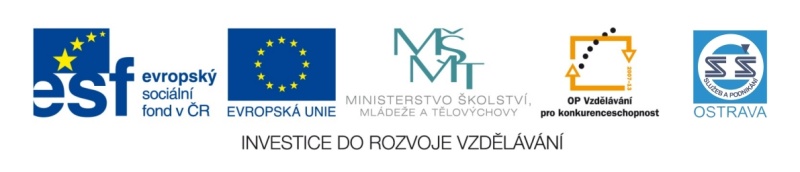 52_INOVACE_ZBO2_2364Ho
Výukový materiál v rámci projektu OPVK 1.5 Peníze středním školámČíslo projektu:		CZ.1.07/1.5.00/34.0883 Název projektu:		Rozvoj vzdělanostiČíslo šablony:   		V/2Datum vytvoření:	9.01. 2013Autor:			Bc. Marie Horvátová
Určeno pro předmět:      ZbožíznalstvíTematická oblast:	Obuv a kožená galanterie
Obor vzdělání:		Obchodník (66-41-L/01)  2. ročník                                            Název výukového materiálu: Drobné galanterní zboží
Materiál byl vytvořen v souladu se ŠVP příslušného oboru vzdělání.
Popis využití: Název výukového materiálu byl vytvořen s pomocí programu PowerPoint, na závěr shrnutí a procvičování  kontrolních otázek.
Výkladová hodina s procvičováním – diskuze
Foto : www.bata.cz
PENĚŽENKY
Peněženky je souhrnný název pro skupinu galanterního zboží určenou k přechovávání peněz.
PENĚŽENKA
Peněženka – v užším slova smyslu – má oddělenou část pro bankovky, pro mince, přihrádky na karty
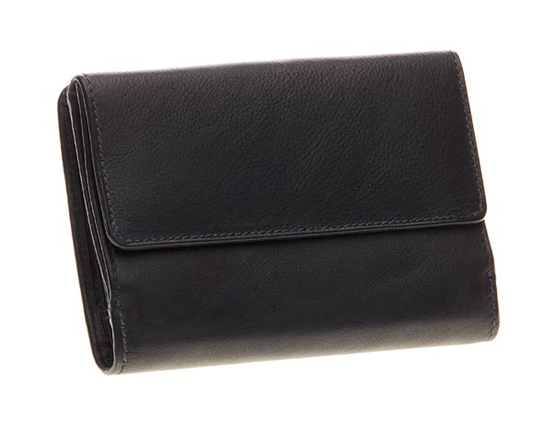 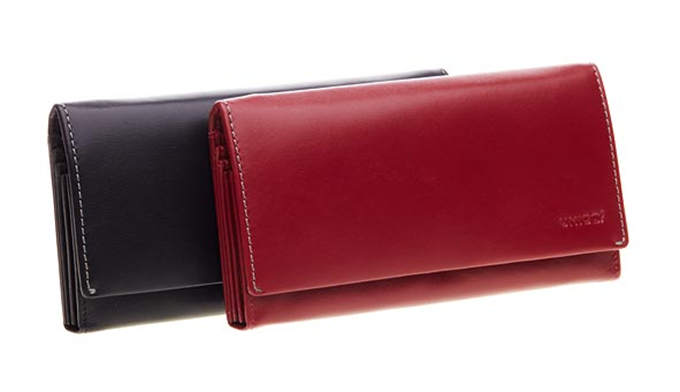 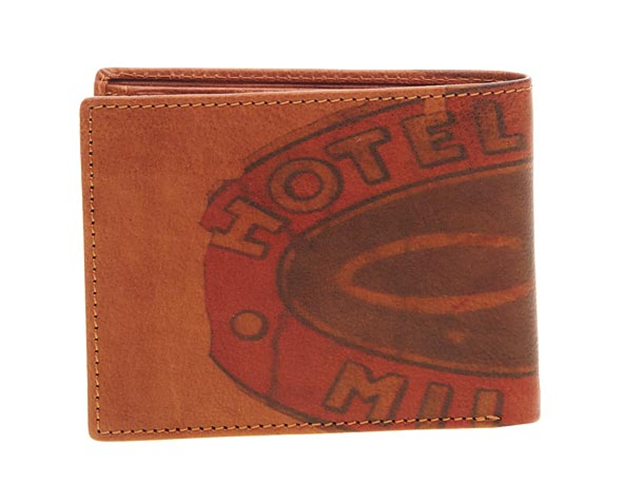 KORUNOVKA
Bankovky se ukládají do jedné nebo více 
dlouhých přihrádek,na levé straně 
přihrádky na karty, drobné doklady, 
na pravé straně kapsička na drobné mince.
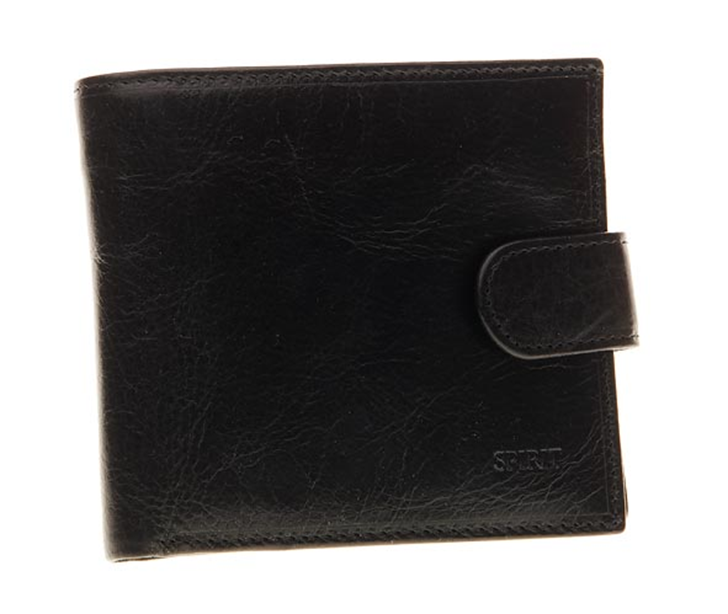 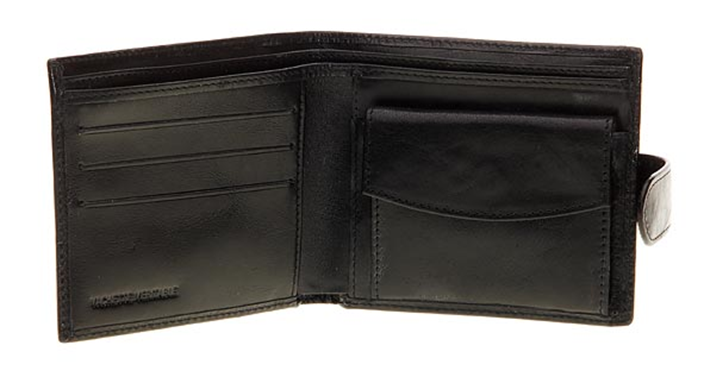 VIZITKA
Pánská peněženka uzavíraná přeložením
hlavního dílu. Je členěna různé přihrádky, 
kde se ukládají, bankovky, doklady, 
kreditní karty atd.
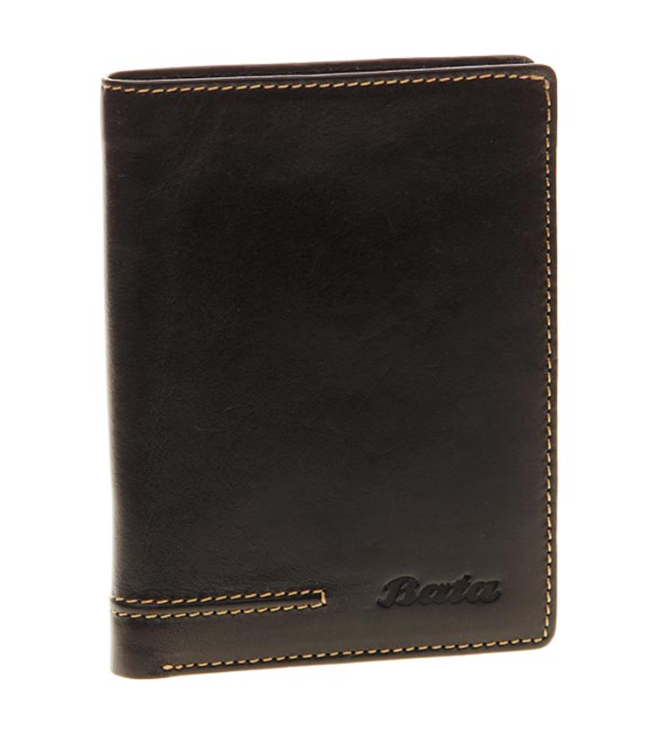 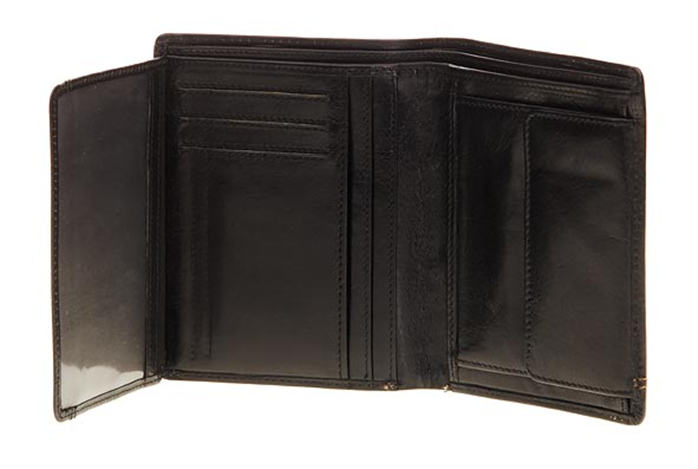 DĚTSKÁ
Určena na drobné mince a bankovky, mají 
jedno nebo více oddělení, uzavírají se klopničkou, 
zipem nebo na tlačku. Mají dětské motivy.
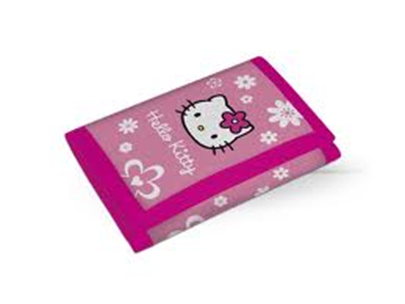 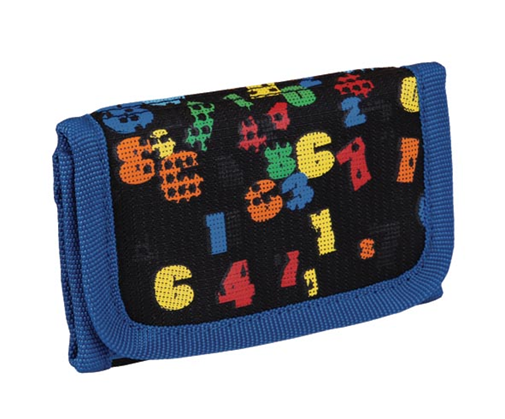 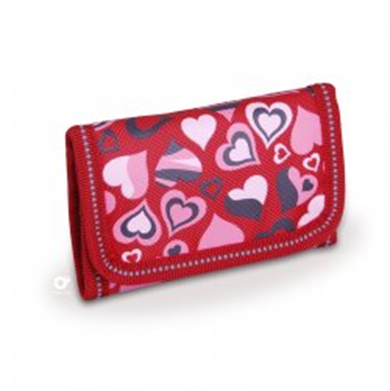 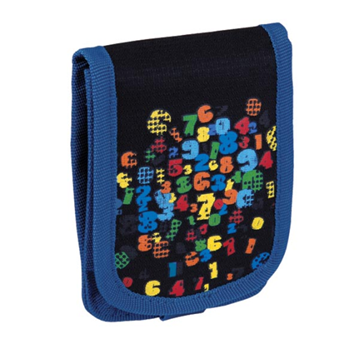 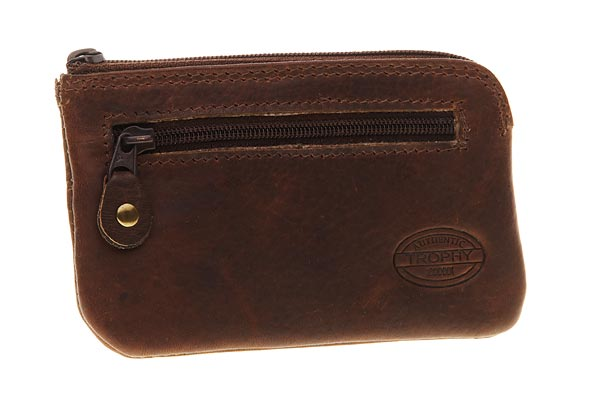 Manikúry
Necesery
Klíčenky
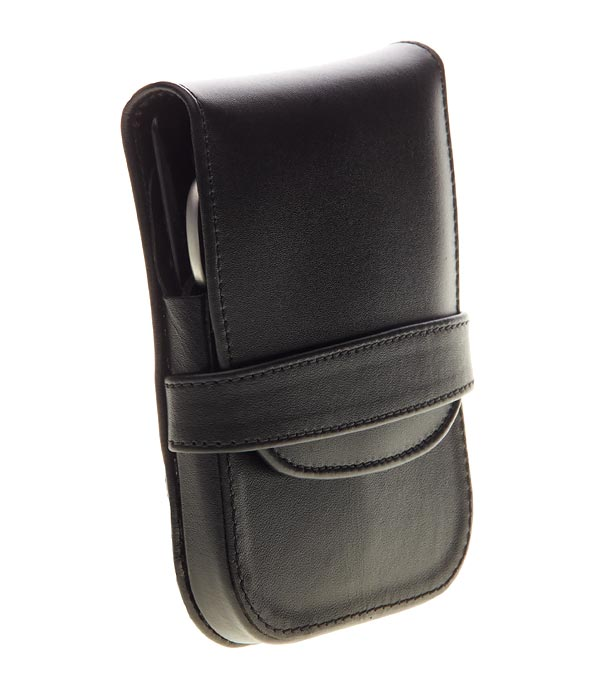 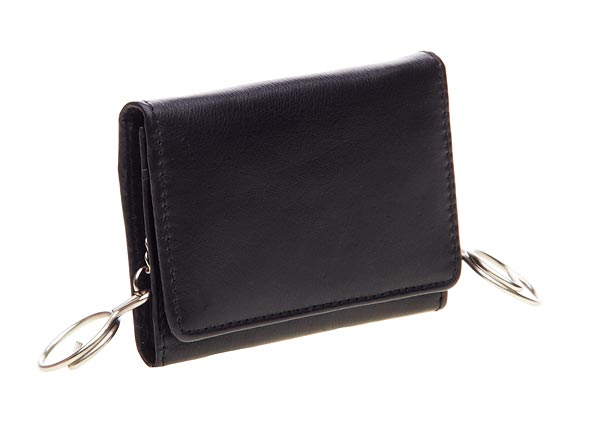 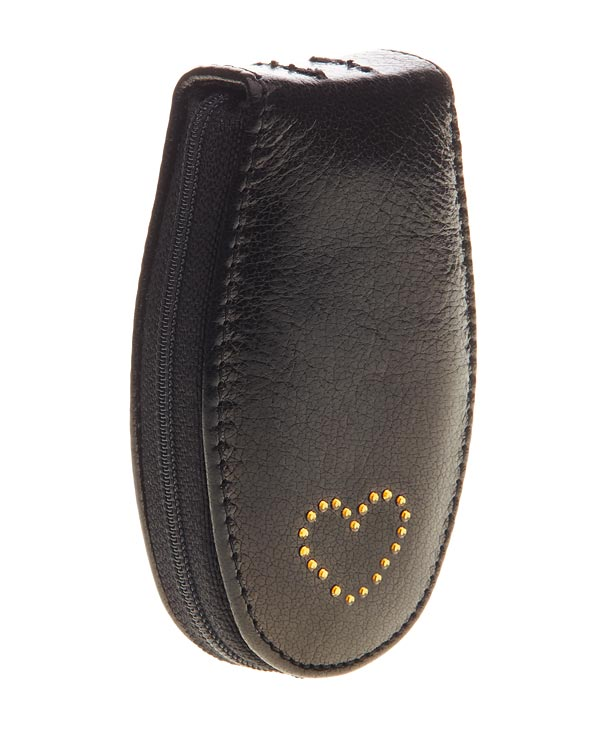 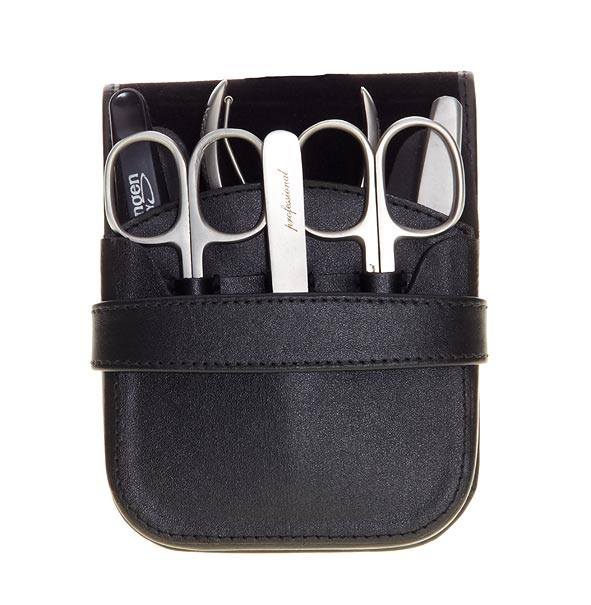 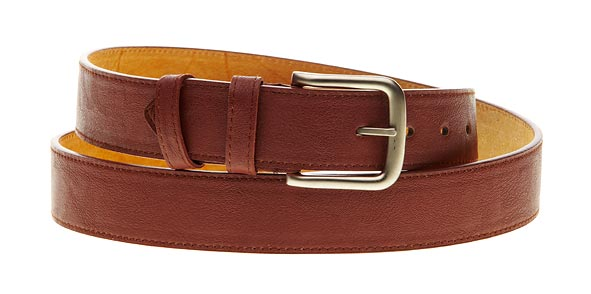 Opasky
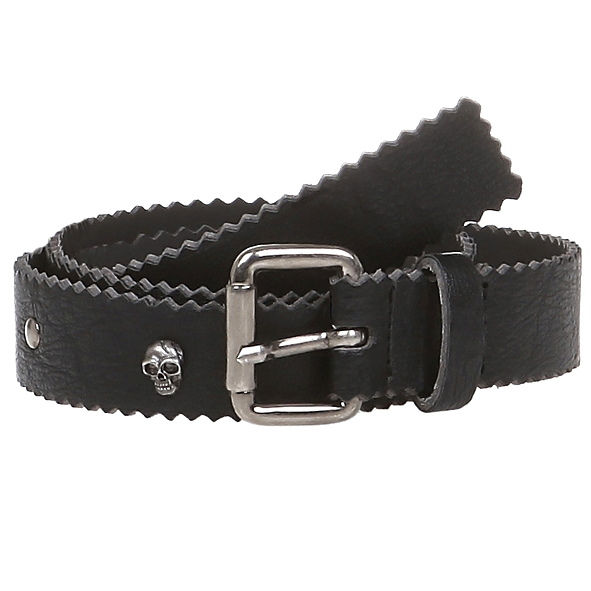 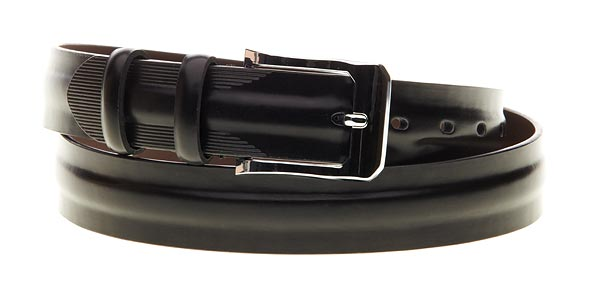 Otázky k opakování :

K čemu slouží peněženky?
Jak peněženky rozdělujeme.
Z jakých materiálů se peněženky 
    vyrábí?
4. Čím je charakteristická dětská 
    peněženka? 
5. Co patří mezi drobné galanterní
    zboží?